Contrat de coopération de l'aire urbaine de Rennes 
élargie aux communautés d'agglomération de 
Redon - Saint-Malo – Fougères - Vitré - Dinan
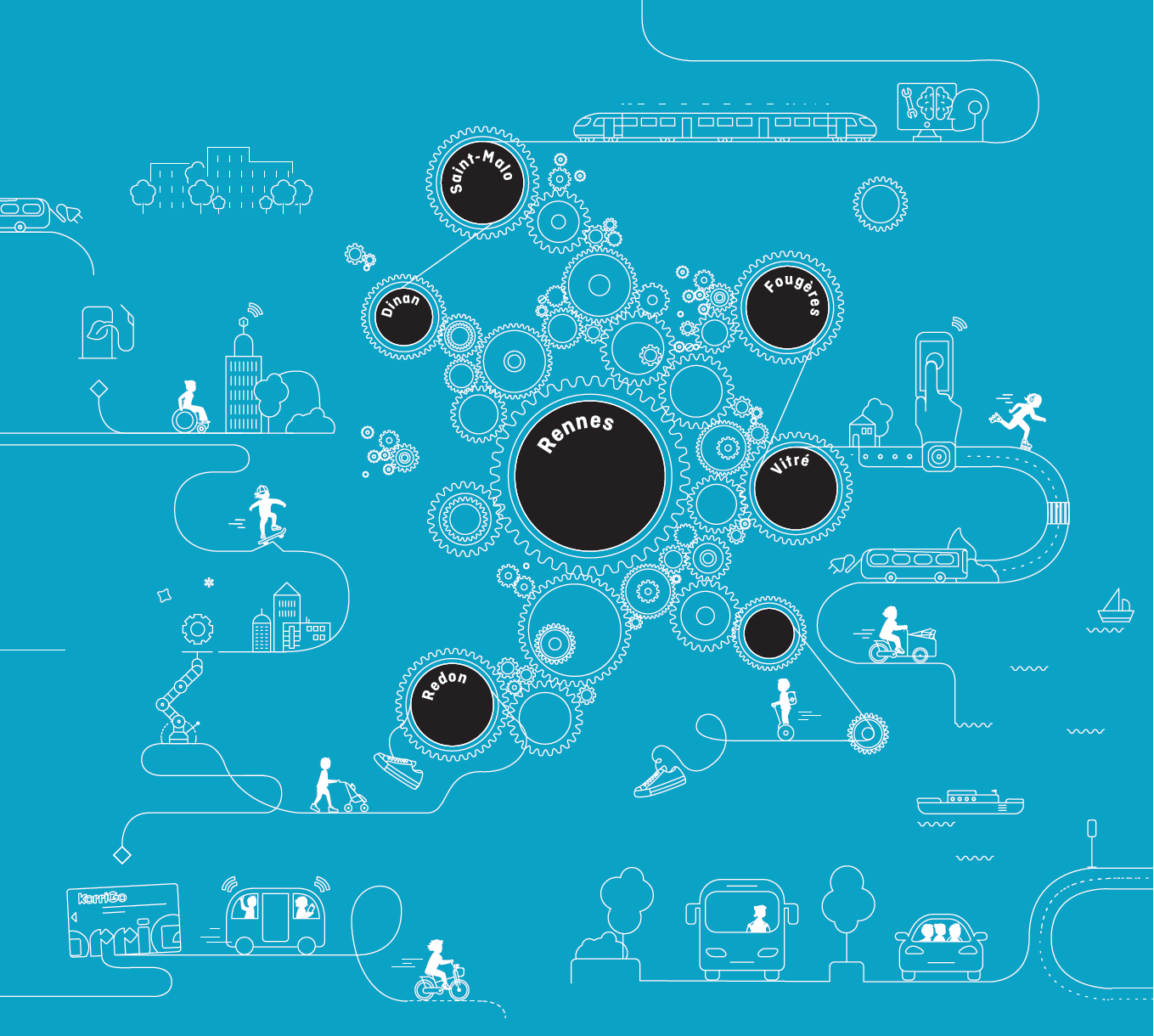 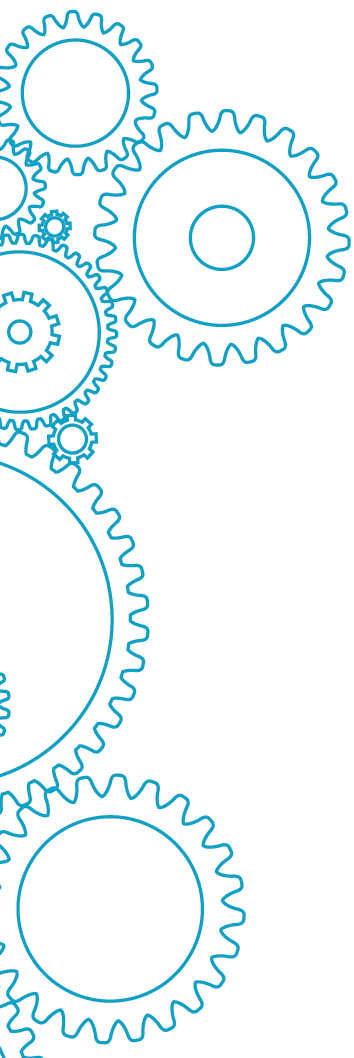 Télétravail 
en période de confinement, et ensuite ?
Restitution des résultats de l’enquête
GT Télétravail et Coworking, 25/06/2020
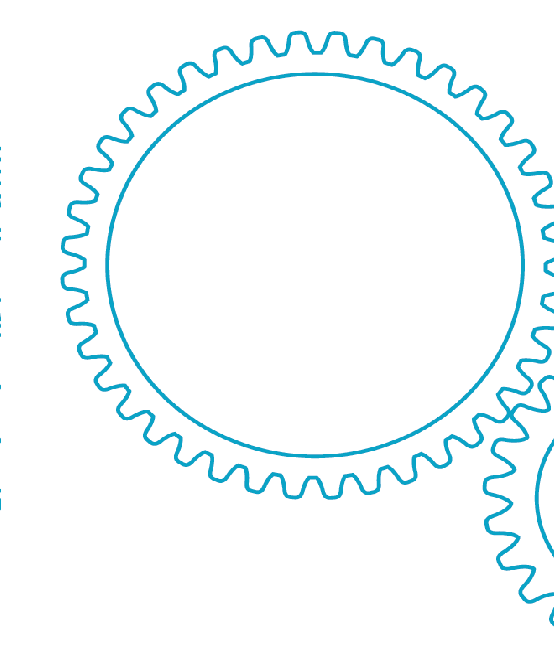 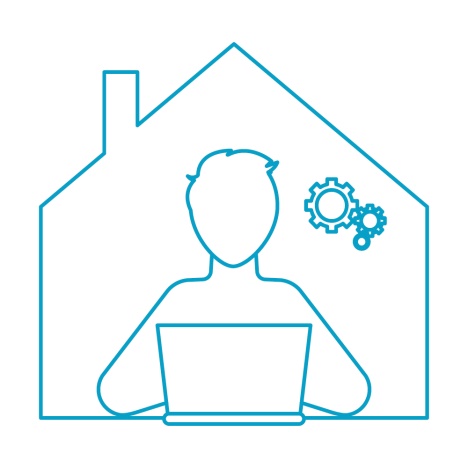 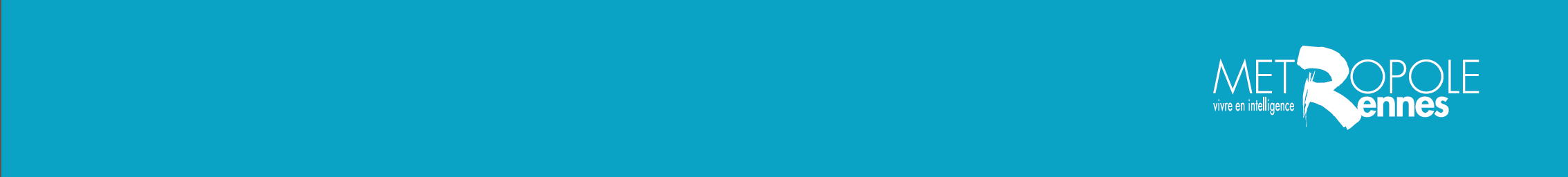 Cadre de l’enquête
Objectif
Porter un regard sur les pratiques, les perceptions et les perspectives en matière de « télétravail »à l’échelle du territoire

Obtenir des informations utiles à la poursuite des actions locales
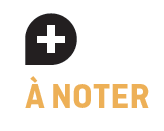 Le « travail à distance » vécu pendant le confinement diffère du « télétravail » habituel : imposé, à temps plein, en présence des autres membres du foyer, sans l’équipement et l’accompagnement nécessaires
Cadre de l’enquête
Territoire : contrat de coopération de l’Aire urbaine de Rennes élargie aux communautés d’agglomération de Saint-Malo, Fougères, Vitré, Redon et Dinan
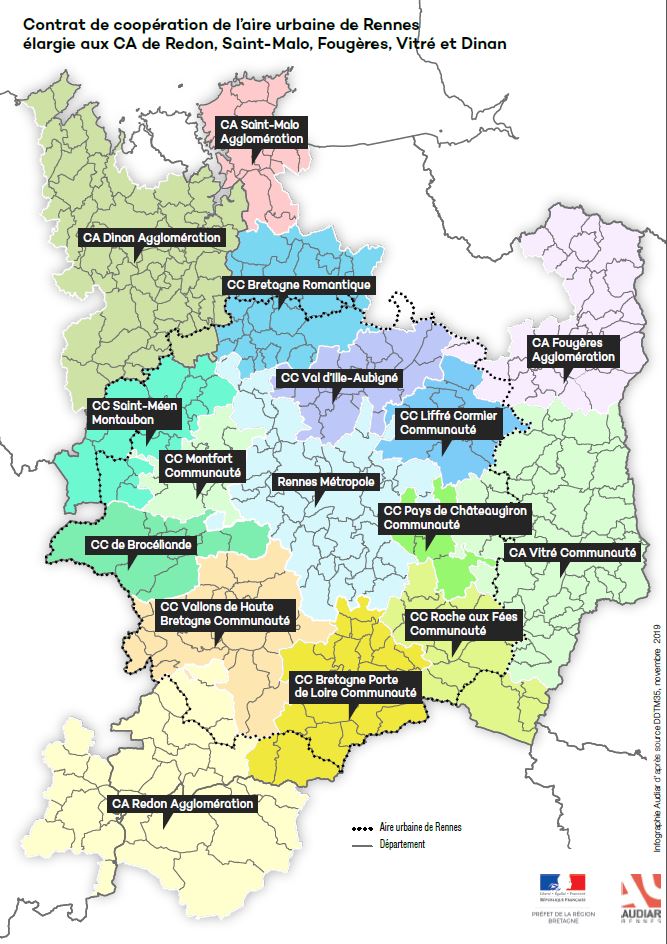 16 EPCI, 357 communes, plus d’un million d’habitants

Travail en commun depuis 2017 sur les questions de mobilité et notamment sur la promotion du télétravail et du coworking au sein d’un groupe de travail dédié
[Speaker Notes: 1 086 771 habitants (INSEE 2016)]
Modalités d’enquête
Diffusion
Enquête réalisée en ligne entre le 28 avril et le 25 mai 2020
 Relayée 
par les différents EPCI auprès des entreprises (Plans de mobilité…)  et contacts de leur territoire
Par les espaces de coworking partenaires
Sur les réseaux sociaux

⚠ Cette enquête n’est pas un sondage
Elle ne repose pas sur un échantillon représentatif de l’ensemble des salariés du territoire
C’est une expression de personnes en télétravail pendant la crise sanitaire et souhaitant s’exprimer sur le sujet
[Speaker Notes: L’enquête a été diffusée pendant 1 mois au moment du confinement. 
Cette enquête n’est pas un sondage : elle n’a pas été adressée à un échantillon représentatif de l’ensemble des salariés du territoire. Il peut donc y avoir des biais de représentativité. Les pourcentages présentés sont toujours par rapport au nombre de répondants, et ne peuvent pas être extrapolés au niveau des habitants ou salariés du territoire. Autant que possible, nous avons également présenté des pourcentages par typologie de répondants : Public/ privé, fonction du répondant, âge, sexe, lieu de résidence…]
Focus sur le profil des 2200 répondants à l’enquête
Une diversité de profils
Sur-représentation des femmes, des cadres, des agents du public, des grandes entreprises, des salariés travaillant dans une entreprise où le télétravail était autorisé avant le confinement : 76%)

Sur-représentation des personnes en télétravail pendant le confinement (96% des répondants)

Surreprésentation des personnes habitant Rennes et la métropole

Surreprésentation des personnes travaillant sur Rennes
65% de femmes 
56% de cadres ou prof.intel. sup /29% d’employés /13% de profession intermédiaire 
47%  agents du public
52% structure >500 salariés
26% fonction d’encadrement
[Speaker Notes: Il y a eu 2188 répondants exactement avec des profils variés, ce qui témoigne de la diversité de profils en télétravail pendant la crise.
Le profil des répondants n’est pas représentatif des salariés du territoire, et ne correspond pas non plus au profil type des télétravailleurs « avant » Covid
Surreprésentation des femmes : 65% (contre 52% population active 35 INSEE 2016)
Sur représentation des cadres ou profession intel. Supérieures (56% contre 17,5% sur le département INSEE 2016) 
Sur représentation des agents du public (47% contre 31,5% sur le département INSEE 2016)
Sur représentation des salariés travaillant dans une entreprise où le télétravail était autorisé avant le confinement : 76 %, alors que 24% des salariés du privés d’entreprises> 10 salariés étaient dans ce cas en 2017 (DARES 2019)

Ce profil diffère en partie du « profil type » des télétravailleurs avant le Covid, où on retrouvait certes une sur représentation des cadres et des salariés des grands employeurs, mais où les hommes et les salariés du privé étaient en général plus nombreux : Nous y reviendrons mais cela témoigne d’un élargissement des profils des télétravailleurs.
C’est sans doute aussi lié à la diffusion assurée par certains employeurs publics du territoire : Région Bretagne, pôle emploi… qui a sans doute aidé à toucher un public différent du public « habituel » du télétravail.

Sur la répartition géographique : 
Les habitants de Rennes et sa métropole sont surreprésentés (70% des répondants alors qu’ils représentent 40% des habitants de l’AUE, données INSEE 2016)
Les personnes travaillant sur Rennes sont très sur représentés (63% des répondants alors qu’ils représentent 30% des emplois sur le département 35, données INSEE 2016)


Données complémentaires : Profil des répondants

62% ont moins de 45 ans
58% ont des enfants à domicile
56% sont cadres ou profession intel. Supérieures, 29% sont employés, 13% profession intermédiaire (contre 17,5%, 26%, 26% sur le département INSEE 2016) 
56% se rendent habituellement en voiture seuls  au travail (= sous représentation : 76% sur le département))
47% travaillent pour une structure publique ou apparentée (contre 31,5% sur le département INSEE 2016, dont 69% de femmes)

NB : Légère sur représentation également des parents ayant un enfant de moins de 12 ans à domicile : 36% (contre 30% dans le sondage Odoxa sur le télétravail pendant la crise)]
Synthèse par territoire : Profils de répondants
+ de 25-34 ans /- de 45-54 ans 
60% pas d’enfant à domicile 
+ privé
+ cadres / - employés
71% travaillent à Rennes, 11% Cesson
- de 25-34 ans /+ de 45-54 ans 
35% pas d’enfant à domicile 
+ privé
+ cadres / -employés
56% travaillent à Rennes, 17% Cesson
Rennes
RM hors Rennes
- de 25-34 ans /+ de 45-54 ans 
27% pas d’enfant à domicile 
+ public
cadres / + employés
53% travaillent à Rennes, 10% Cesson
AUE hors RM
[Speaker Notes: Pour mémoire : 
lieu d’habitation des répondants : 33% Rennes, 38% RM hors Rennes, 24% AUE hors RM
lieu de travail des répondants : 63% Rennes, 22% RM hors Rennes, 10% AUE hors RM

Rennes compte plus de 25-34 ans (Rennes : 36%/RM hors Rennes : 20%/AUE hors RM : 18%) et moins de 45-54 ans (Rennes : 20%/RM hors Rennes : 32%/AUE hors RM : 33%) et la proportion s’inverse dans les autres territoires. Les répondants de Rennes sont plus nombreux à ne pas avoir d’enfants à domicile (60%, ce qui renvoie au parcours résidentiel des ménages), alors que les répondants hors Rennes sont principalement des personnes avec enfant (personnes sans enfant à domicile : 35% RM hors Rennes et 27% dans l’AUE). 
Les répondants de Rennes et RM travaillent plus dans le privé (Rennes : 55%/RM hors Rennes : 53%) alors que ceux habitant dans l’aire urbaine élargie travaillent plus dans le public (44% dans le privé). 
Rennes et Rennes Métropole comptent plus de cadres et moins d’employés (Rennes : 64% de cadres et 23% d’employés / RM hors Rennes : 57% de cadres et 29% d’employés) alors que l’AUE compte moins de cadres et plus d’employés (AUE hors RM : 48% de cadres et 36% d’employés).
Les Rennais se déplacent moins en voiture pour leur travail (31% des résidents/ 47 % des salariés, contre 70% des résidents et des salariés hors Rennes et hors RM), 71% des Rennais travaillent à Rennes contre 56% à RM hors Rennes et 53% hors RM. La 2ème ville de travail est Cesson pour tous (entre 11 et 17%). 

Quelques données complémentaires : 
- 58% des personnes qui travaillent à Rennes travaillent dans une structure publique, contre 47% en moyenne
- 57% des personnes travaillant à Rennes travaillent dans une entreprise >500, contre 52% sur l’échantillon global
- 47% des personnes travaillant à Rennes vont en voiture au travail ; 72% des personnes travaillant à RM vont en voiture au travail ; 66% des personnes travaillant à AUE hors RM vont en voiture au travail]
Pratiques de télétravail avant confinement
42% des répondants télétravaillaient déjà…
Profil des télétravailleurs « d’avant »
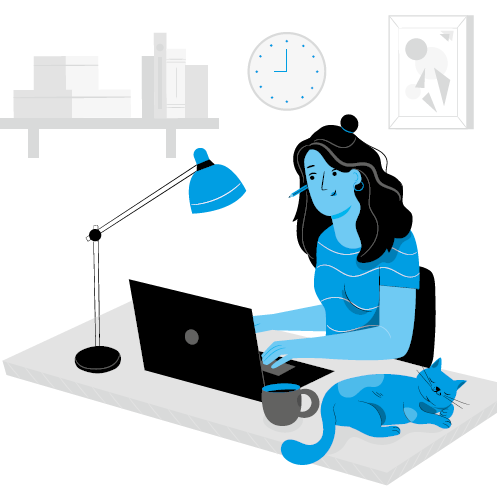 Des hommes  	   50%
Encadrants 	   50%
Cadres 		   50%
Habitants hors RM 47%
Salariés du privé 	   44%
Profil des non-télétravailleurs
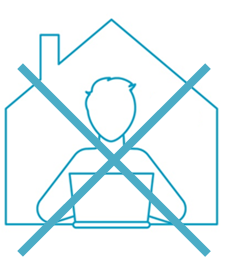 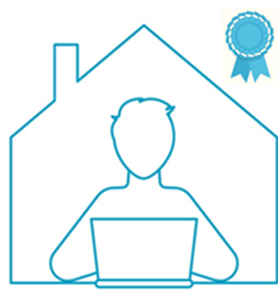 Jeunes (18-24 ans) 	  78% 
Employés                                 72% 
prof. intermédiaires 	  68%
Entreprise <500 		  65%
Des femmes 		  63%
Sans enfants à domicile 	  63%
Salariés du public 	  62%
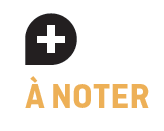 À situation équivalente, les femmes télétravaillent moins que les hommes
[Speaker Notes: 42% des répondants télétravaillaient déjà avant le confinement. Ceux qui télétravaillaient avant étaient parmi les répondants plutôt des hommes, des salariés du privé, des encadrants, des cadres, des habitants hors RM (précisions : 47% des habitants hors RM (contre 41% habitants Rennes, 38% habitants RM hors Rennes). Ce « profil des télétravailleurs » est en phase avec les données nationales disponibles (étude DARES 2019 : les télétravailleurs sont plus nombreux chez les cadres, les encadrants, légèrement plus nombreux chez les hommes et dans le privé). 

À l’inverse, on peut dessiner un « profil des non télétravailleurs » : en particulier les jeunes, les employés et prof. Intermédiaires, les salariés d’entreprises <500 salariés, les femmes, les personnes sans enfants à domicile, les agents du public et les non encadrants. Là encore, on retrouve des tendances observées au niveau national : les employés, les femmes, les jeunes sont moins nombreux à télétravailler. À noter qu’à situation équivalente, les femmes télétravaillent moins que les hommes (45% des femmes cadres/ 55% des hommes cadres ; 43% des encadrantes/ 58% des encadrants)

Profil des non télétravailleurs (exprimé ici en pourcentage de télétravail sur ce profil)
22% des 18-24 ans / 37% des femmes
37% de ceux qui n'ont pas d'enfant à domicile
38% des habitants de RM hors Rennes
28% des employés (32% des prof. Intermédiaires) / 39% des non encadrants 
38% de ceux qui travaillent dans le public / 35% dans les structures <500 salariés]
Pratiques de télétravail avant confinement
58% ne télétravaillaient pas 
			Pour quels motifs ?
Télétravail non autorisé par l’employeur 35%
Pour quelles raisons ?
les résistances managériales (46%), 
les craintes liées aux conditions de travail en télétravail (25%) 
la cybersécurité/ confidentialité des données (24%)
la crainte d'une lourdeur de la mise en place (19%),
Incompatibilité des métiers (18%)
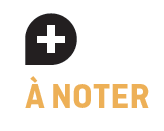 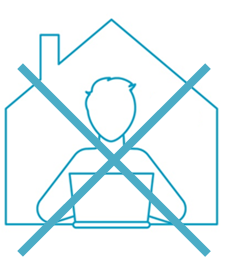 Télétravail non souhaité 29%	

Métier non compatible 6%

Domicile non adapté 6%

Demande rejetée 5%
[Speaker Notes: Le 2 principaux motifs de non recours au télétravail était le fait que le télétravail n’était pas autorisé par l’employeur (35% des répondants sont salariés d’une entreprise qui n’autorise pas le télétravail / 58% des répondants travaillent dans une entreprise qui autorise le télétravail et 6% ne savent pas si le télétravail est autorisé) et que les répondants ne le souhaitaient pas (29%). Dans les entreprises qui n’autorisaient pas le télétravail, les salariés l’expliquent principalement par les résistances managériales, suivies d’autres motifs : conditions de travail en télétravail (25%), Cybersécurité/confidentialité des ronnées (24%), lourdeur de mise en place (19%), métiers incompatibles(18%). On remarque des différences entre CSP : Les cadres sont plus nombreux à dire ne pas souhaiter télétravailler (33% contre 24% des employés), à l’inverse, les employés sont plus nombreux à expliquer avoir des métiers incompatibles (8% contre 5% des cadres), ou à avoir essuyé un refus de leur hiérarchie (7% contre 3% des cadres). On remarque aussi des différences entre territoires : les habitants de l’AUE hors RM sont les moins nombreux à ne pas souhaiter télétravailler (22%) alors que les Rennais sont les + nombreux à évoquer ce motif (37%). Les Rennais sont aussi moins nombreux à ne pas avoir l’autorisation de télétravailler par leur employeur : 32% contre 37% dans les autres territoires.
Près d’un quart des répondants (23%) avancent d’autres motifs, qui témoignent d’une pratique qui était en plein développement avant la crise (accord récent ou en cours, déploiement en cours) mais qui se heurtait encore à certains freins (pratique peu encouragée, règles limitatives…). Autres raisons invoquées : les prises de postes trop récentes, le type de contrat (CDD, prestataire…) ou le type de poste, le manque d’équipements informatiques.]
Perception du télétravail avant le confinement
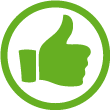 Les avantages perçus :
Éviter de se 
déplacer (83%)
Efficacité professionnelle 
          (51%)
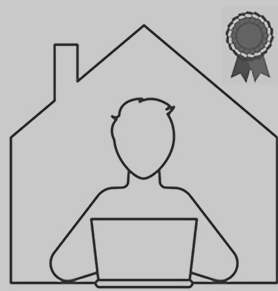 Managers
++ hors Rennes
Souplesse dans 
l'org. du travail 
(35%)
Moins de stress, 
              de fatigue 
                 (29%)
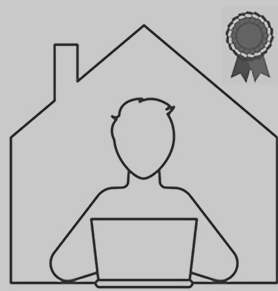 Rennais
femmes
employés
Equilibre 
vie pro / vie privée 
(27%)
55-64 ans
Économie financière (21%)
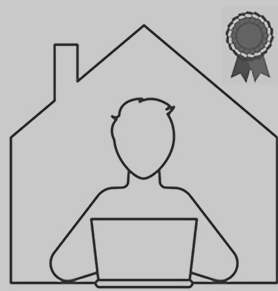 Hors RM
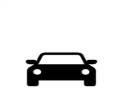 Parents < 12ans
Plus d'autonomie (11%)
[Speaker Notes: Parmi les avantages perçus avant le confinement, le motif « éviter de se déplacer » (83%) est très largement prioritaire et il est davantage cité par les habitants Hors Rennes (75% des habitants de Rennes/ 86% RM hors R et habitants AUE hors RM), même s’il reste pour les Rennais également le motif prioritaire. 
Ensuite, vient le motif lié à l’efficacité professionnelle cité par 51% des répondants. Ce motif est plus fortement cité parmi les télétravailleurs expérimentés (62%), les managers (57%), les cadres (54%) et ceux qui travaillent dans le public (54%).  
Les motifs suivants sont la « souplesse dans l'organisation du travail »(35%) (38% des hommes, 45% de ceux qui travaillent dans une structure de moins de 50 salariés, 46% des habitants de Rennes contre 26% sur AUE, 33% RM hors R); le fait d’avoir moins de stress et de fatigue (29%) (34% télétravailleur expérimenté, 33% des femmes, 36,1% des 55-64 ans, 34% des employés) et un meilleur équilibre vie pro / vie privée (27 %). On peut noter que ce motif arrive uniquement en 5ème position et qu’il est surtout cité par ceux qui ont des enfants de moins de 12 ans) (34% des télétravailleurs expérimentés, 47% maternelle, 40% préscolaire, 38% élémentaire). 
On peut également préciser que le motif « Économie financière » (21%) est davantage cité par des employés, des automobilistes, et des habitants Hors Rennes (25% des non télétravailleurs, 30% des employés, 26% des automobilistes / 12% des habitants R/28% AUE)]
Perception du télétravail avant le confinement
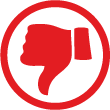 Les inconvénients perçus :
Environnement 
             non adapté (31%)
Frontière floue
 vie prof./vie privée (30%)
18-24 ans
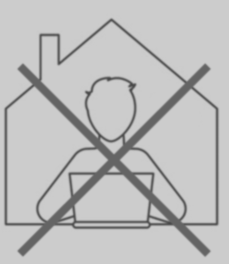 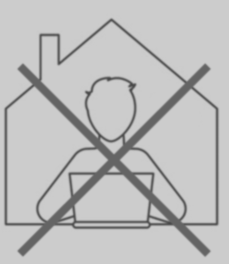 Rennais
Rennais
Isolement 
                   (27%)
employés
Impact négatif 
      collectif de travail  
                  (26%)
35-44 ans
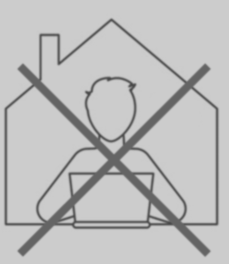 Rennais
manageurs
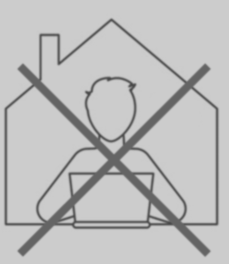 Bugs informatiques 
	       (25%)
Aucun inconvénient          	(20%)
employés
Public
AUE
Temps de travail 
plus long (18%)
Difficulté à se concentrer  (17%)
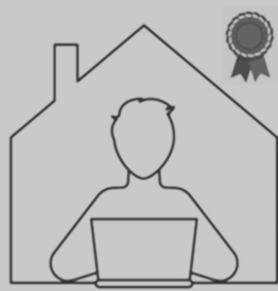 Sentiment d’inégalités (7%)
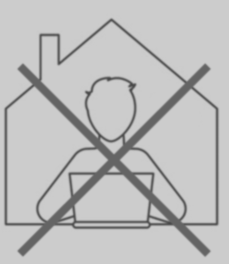 Organisat. du travail (5%)
[Speaker Notes: Concernant les inconvénients perçus avant le confinement, on note qu’il y a plusieurs items qui sont cités de façon à peu près égale, par 30% des répondants. 
Les répondants ont cité comme inconvénients le fait de ne pas avoir un environnement adapté au télétravail – 31% (38 non télétravailleur, 38% des 25-34 ans) ; davantage cité par les Rennais (37% contre/25% sur AUE), d’avoir une frontière floue entre la vie privée et la vie professionnelle– 30% (36% Non télétravailleurs; davantage cité par les Rennais 35%/ 24% AUE), d’être isolé – 27% (36% non télétravailleurs, 36% des 55-64 ans ; 33% des employés); davantage cité par les rennais (32% des Rennais contre 25% RM et AUE) mais également le fait que le télétravail puisse avoir un impact négatif sur le collectif de travail– 26 %  plus souvent cité par les cadres et les encadrants (33% des non télétravailleurs, 33% des manageurs, 29% des cadres). Ces 4 premiers items sont davantage cité par des personnes qui n’ont pas d’expérience du télétravail et par les Rennais. Le 5ème inconvénient cité est celui lié aux bugs informatiques– 25%, davantage cité par des habitants de l’aire urbaine élargie hors RM(30% contre 21% des Rennais), des employés et des agents du Public (31% dans le public, 31% employés). 

Détails sur les autres items :  
6-Temps de travail + long - 8% (22% télétravailleurs expérimentés)
7-Difficulté à se concentrer - 17%(22% non télétravailleur)
8-Sentiment d'inégalité entre télétravailleurs et les autres – 7% (un peu plus chez lez manageurs et dans PME)
9-Difficulté à organiser le travail - 5%]
Pratiques de télétravail pendant le confinement
Une pratique massive : 
96% des répondants télétravaillent pendant le confinement
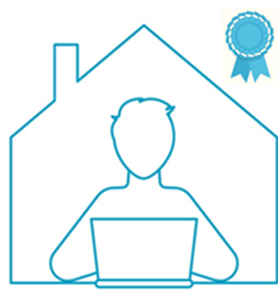 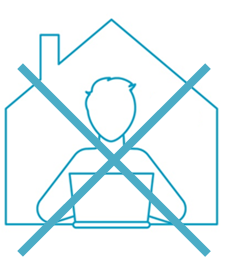 57% de 
« primo télétravailleurs »
43% de télétravailleurs « expérimentés »
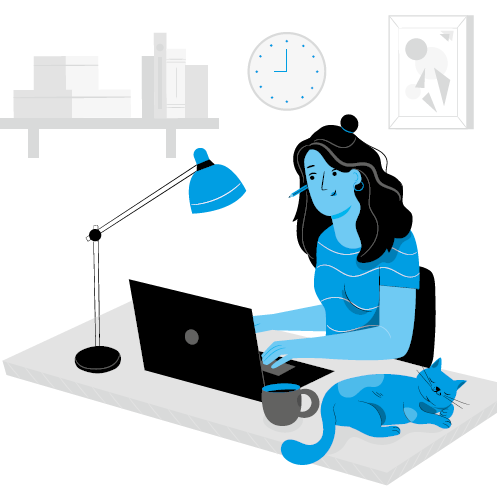 Ils sont un peu plus nombreux parmi les:

Employés (63%)
salariés du public (59%)
femmes (58%)
Tous les profils sont concernés
[Speaker Notes: L’enquête a principalement touché des personnes en télétravail pendant le confinement (96% des répondants). Pour mémoire : il y a une estimation à 25-30% de télétravail en France pendant le confinement). (NB : parmi les 92 répondants qui ne télétravaillent pas pendant le confinement, 9/10 ne télétravaillaient déjà pas avant, 1/3 ne veut pas télétravailler après).
Parmi ces personnes en télétravail, 43% ont déjà l’expérience du télétravail avant le confinement et 57% télétravaillent pour la 1e fois. Ce qui est intéressant, c’est de souligner la plus grande diversité des profils des télétravailleurs pendant le confinement, diversité apportée principalement par ces « primotélétravailleurs ». Avec 63% de « primotélétravailleurs » parmi les employés répondant à l’enquête, le nombre d’employés en télétravail pendant le confinement passe à 90% : cela reste moins important que chez les cadres (98%) mais l’écart est moins important qu’avant le confinement (28% des salariés/ 50% des cadres ; 48% de primotélétravailleurs parmi les cadres). Beaucoup plus de femmes télétravaillent pendant le confinement (95% contre 37% avant confinement, 58% de primotélétravailleuses) , elles ont rattrapé le % des hommes alors qu'elles étaient moins nombreuses à télétravailler avant (hommes : 97% contre 50%, 47% primotélétravailleurs). Le public était moins enclin au télétravail, la période de confinement a rééquilibré l'ensemble (public : 97% contre 38% avant, 59%primotélétravailleurs; privé : 95% Contre 44% avant, 51 % primotélétravailleurs). Il y a également eu un rééquilibrage entre encadrants et non encadrants puisque les derniers faisaient moins de télétravail avant (Non encadrants : 95% Contre 39%avant, 57%primotélétravailleurs; encadrants : 97% contre 50%, 47%primotélétravailleurs).]
Pratiques de télétravail pendant le confinement
Une mise en place souvent compliquée
++
« primo télétravailleurs »
prof. Interm.
public
employés
femmes
48 % des répondants ont rencontré 
des difficultés lors de la mise en place
Problèmes accès réseau / métiers (23%)
++ public, prof. Interm.
Connexion internet-qualité (15%)
++ hors RM
Pas de lieu dédié (15%)
++ Rennais
Équipements (12%)
++ primotélétravailleurs et dans ent. qui n’autorisaient pas le télétravail
Abs. info (7%)
++ entreprises qui n’autorisaient pas le télétravail
[Speaker Notes: Près de la moitié des répondants ont rencontré des difficultés (48 %). Les publics les plus concernés sont  les prof. Interm 59% ; les agents du public (56%) ; les primo télétravailleurs (55%) ; les employés ; les femmes (53%). A l’inverse, parmi ceux qui n’ont pas rencontré de difficultés (52%), on retrouve plus de télétravailleurs expérimentés (61% donc 40% ont quand même eu des difficultés), d’hommes (61%), de salariés du privé (59%), de cadres (57%), d’encadrants (56%). 
Près d’1/4 des répondants a eu des problèmes d’accès au réseau/outils métiers (23%), notamment parmi les prof interm.32% et le public 32% (27% Primotélétravailleurs >18% Télétravailleurs expérimentés). Globalement, tous les problèmes ont concernés plus fortement les primotélétravailleurs que les télétravailleurs expérimentés. Sauf la connexion internet de mauvais qualité (environ 15% de tous les profils, 15% primotélétravailleurs, 14% même chez les télétravailleurs expérimentés) qui a plus concerné deux fois plus les habitants de l’AUE hors RM que les Rennais (21% AUE hors RM, 10% pour les habitants de Rennes, 13% RM). A l’inverse, l’absence de lieu pour télétravailler à domicile (15%) est deux fois plus citée par des habitants de Rennes (19%) que de l’AUE hors RM (10%). Cela concerne un peu plus les professions intermédiaires (21%) et les primo télétravailleurs (19%/9% télétravailleurs expérimentés). C’est un élément plus souvent cité par ceux pour lesquels le confinement aura eu un impact négatif sur la vision du télétravail et qui ne veulent pas continuer à télétravailler). Les problèmes d’Équipements informatique non adapté/absence de matériel (12%) a notamment plus concerné les entreprises qui n’autorisaient pas le télétravail (17%) mais aussi le public (17%) ; les prof.interm (18%) et les primotélétravailleurs (18% contre 5% pour télétravailleurs expérimentés). De même que l’absence d’information de la part de l’encadrement (7%) a concerné davantage les entreprises qui n’autorisaient pas le télétravail(11%). 
Cette difficulté de mise en place était également ressortie d’une enquête ANDRH pendant le confinement (58 % à déplorer des difficultés d’adaptation des collaborateurs aux outils d’échange à distance, 46 % à avoir fait face à un manque de matériel ou à des problèmes de connexion, et 38 % ont dû « accompagner les managers »).]
Pratiques de télétravail pendant le confinement
La présence d’enfants, une spécificité du confinement
65% des répondants ont pu se consacrer au télétravail uniquement 
35% s’occupaient de leurs enfants en même temps
38% des femmes 
30% des hommes 
59% des 35-44 ans
60% parents ≤ collège
L’âge des enfants 
= facteur essentiel pour disposer de créneaux de télétravail : 
25% des parents d’enfants en élémentaire ou moins 
45% des parents de collégiens 
88% des parents de lycéens ou plus
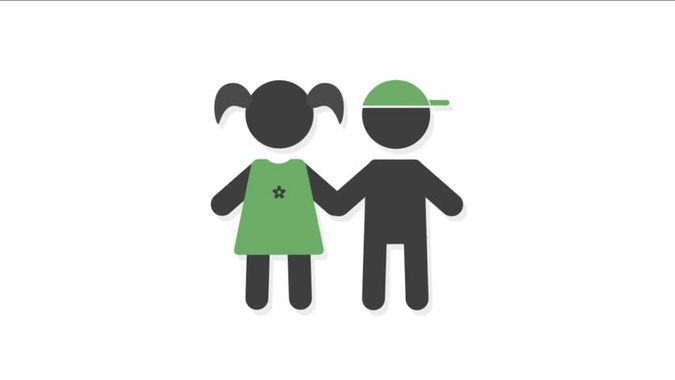 Conséquences : 
62% : impact négatif sur l’organisation de leur travail
70% : problèmes de promiscuité (14% pour les autres)
23% : tensions dans le foyer (5% /autres)
 57% plus de temps pour leurs proches (27% pour les autres)
Pas d’incidence sur le volonté de poursuivre le télétravail
Et pourtant
[Speaker Notes: Sur la totalité de l’échantillon, 35% devait s’occuper de leurs enfants en même temps qu’ils télétravaillaient (peu de différences entre femmes et hommes, et une problématique qui touche plus particulièrement les 35-44 ans et les parents d’enfants jusqu’au collège). L’âge des enfants a un fort impact sur la capacité à dégager des créneaux consacrés au télétravail uniquement puisque seuls 25% des parents d’enfants en élémentaire ou moins sont parvenus à avoir des créneaux uniquement dédiés au télétravail, alors qu’ils sont 45% des parents de collégiens et 88% des parents de lycéens ou plus. Cette spécificité du confinement a eu des conséquences sur les conditions de télétravail : Les parents ayant du gérer les 2 en parallèle sont plus nombreux à pointer l’impact négatif sur l’organisation de leur travail (62%), les problèmes de promiscuité (70%/ 14% pour les autres), les tensions dans le foyer liées au fait de devoir télétravailler (23 contre 5%). Et pourtant : 57% des répondants ayant géré en même temps leurs enfants disent avoir plus de temps pour leurs proches et ces contraintes n’ont pas d’impact sur leur volonté de télétravailler à termes. 
Pour mémoire : la question était : actuellement, sur vos créneaux de travail à distance, vous pouvez vous consacrer à votre travail uniquement OU vous devez gérer en même temps votre travail et vos enfants. 
Précision complémentaire : En tout, 58% répondants ont des enfants à domicile, 35% ont des enfants d’âge scolaire ou préscolaire, 10% d’âge collège, 13% au lycée et + 
Parmi ceux qui pouvaient se consacrer uniquement à leur travail, 64% n'avaient pas d'enfants à domicile et 17% avaient des enfants de niveau lycée ou plus .]
Perception du télétravail pendant le confinement
Sur l’organisation du travail
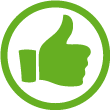 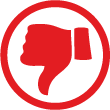 DIFFICULTES
AVANTAGES
Poursuivre son activité/utile				              ( 68%)
(31%)              Difficulté à se déconnecter
Plus efficace                                         (32%)
(30%)                                      Démotivation
(28%)      Aucune difficulté / orga.
Lieu de travail agréable                (27%)
(23%)   + long / tâches
(22%)  Travail ac enfants
+ de temps/tâches (19%)
Plus autonome   (17%)
(15%)    Sep. Vie pro/priv
Aucun /orga           (11%)
(6%) Orga tâches
+ épanoui /tvl (7%)
[Speaker Notes: Parmi les avantages et inconvénients liés à l’organisation du travail, certains étaient plus particulièrement liés à la période spécifique, comme le fait de pouvoir se sentir utile en poursuivant son travail à distance, mais aussi la démotivation liée à un prolongement dans la durée. La démotivation touche plus les jeunes <35 ans, les Rennais (37% contre 27% sur AUE et RM) et les personnes sans enfants, et un peu moins les manageurs et les parents de jeunes enfants. 

En dehors de ces aspects, les avantages les plus cités sur l’organisation du travail sont l’efficacité et la concentration (32%), et le fait de travailler dans un lieu agréable (27%). Les avis sont partagés sur le travail : certains apprécient d’avoir plus de temps pour réaliser leurs tâches (19%), quand d’autres regrettent de passer plus de temps pour chaque tâche à distance (19%, notamment les employés 28%). 

La difficulté la plus avancée est la difficulté à se déconnecter, plus forte chez les encadrants (31%, 42% chez les encadrants). Le travail avec les enfants est cité par 22% des répondants et a sans doute été renforcé par le fait que les parents devaient assurer la classe à la maison. 28% des répondants n’ont cependant rencontré aucune difficulté sur l’organisation de leur travail. Les + de 45 ans et ceux qui n’ont pas d’enfant à gérer en même temps sont plus nombreux à ne pas avoir de pb d’organisation (35%), contre moins de 20% des parents d’enfants <12 ans.]
Perception du télétravail pendant le confinement
Sur la conciliation des temps
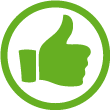 AVANTAGES
++ hors Rennes
Moins temps transport							       (69%)
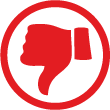 Promiscuité (34%)
Plus de temps pour proches                (38%)
mais
Tensions / foyer (12%)
Travail ac enfants
(22%)
++ hors RM; -- Rennes
Moins de stress / fatigue                    (37%)
Plus de temps pour vous            (32%)
++ Jeunes ; sans enfant
Aucun / conciliation (13%)
[Speaker Notes: En matière de conciliation des temps, l’avantage qui est largement prioritaire est de celui de gagner du temps dans les transports cité par 69% des répondants. Cet avantage est cité surtout par les habitants de l’AUE et de RM (respectivement 80% et 75% plus qu’à Rennes 54%). Il est lié au motif « moins de stress et fatigue », lui aussi davantage cité par les habitants hors Rennes (40%AUE, 38% RM, 30% Rennes) et par les employés, ainsi qu’au motif « avoir plus de temps pour ses proches » cité lui aussi davantage par les habitants hors Rennes (47% de AUE/39%RM/20% Rennes). Alors que le motif « plus de temps pour vous » est plus fortement cité par les moins de 34 ans et ceux qui n’ont pas d’enfant à domicile (43%).

A noter que même si une part des répondants ont cité des difficultés liées à la promiscuité, au fait de travailler avec leurs enfants, aux tensions au sein du foyer, le fait de passer plus de temps avec leurs proches semble un avantage important du télétravail. Ces difficultés sont très liées au contexte et sont davantage citées par des parents d’enfants < 12ans (+50%) et ceux qui doivent gérer de front télétravail et garde d’enfants (62%). Elles devraient donc être atténuées en période « normale » de télétravail. Cependant, la difficulté à séparer vie professionnelle et vie privée est plus souvent citée par les jeunes (+25% pour les moins de 34 ans) et n’est donc pas forcément liée à la parentalité.]
Perception du télétravail pendant le confinement
Avantages et difficultés perçus / relations aux autres
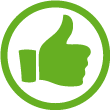 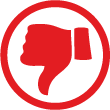 DIFFICULTES
AVANTAGES
Outils à distance   + pour lien          
			                (65%)
(52%)                         Pas de difficultés
(24%)                              Isolement
Nouvelles façons de travailler / collègues   		             (45%)
++ sans enfant; Rennais
++ public
(19%)   Peu liens/ collègues
Travail/hiérarchie (17%)
(14%) Peu lien /encad.
Aucun avantage    (17%)
Travail / parten.   (16%)
(12%) Tensions / foyer
++ parents de jeunes enfants
[Speaker Notes: Sur ce volet, 52% ont exprimé n'avoir rencontré aucune difficulté. Les outils développés pour maintenir le lien au sein d'une équipe ont sans doute permis de conserver des relations de travail satisfaisantes pour la moitié des travailleurs. 65% ont d’ailleurs apprécié de maintenir le lien avec leurs collègues grâce aux outils à distance (70% dans structures>500, peut être plus "outillés"). En revanche, le peu de lien avec les collègues et les encadrants est quand même cité par 19% et 14% des répondants et un peu plus fortement ressenti par les Rennais (pas de lien avec les collègues pour 25% Rennais, 19% RM, 15% AUE). Cependant, 24% ont néanmoins cité le sentiment d'isolement et on retrouve ici une part plus importante de ceux qui n’ont pas d’enfants à domicile et des Rennais. (32% de ceux qui n'ont pas d'enfants à domicile, 29% des habitants de Rennes/ 20% hab RM/ 24%AUE). Les tensions avec les membres du foyer 12% sont citées plus fréquemment par ceux qui doivent gérer le télétravail en même temps que la garde d'enfants (23%), par les parents d'enfants d'âge maternelle ou préscolaire (26%)
En terme de relations professionnelles, l’impact semble plus important sur les modalités de travail avec les collègues que par rapport aux partenaires ou à la hiérarchie puisque 45% ont découvert de nouvelles façon de travailler avec des collègues (50% des femmes, 54% du public), alors qu’ils ne sont que 17% à avoir découvert nouvelles modalités de travail avec leur hiérarchie et 16% avec les partenaires (20% employés). Sur l’ensemble des items, les Rennais voient moins d’avantages dans la relation aux autres (lien avec les collègues 60%Rennes/70% AUE). Ils sont 22% à n’y voir aucun avantage (16% RM/ 12% AUE) et seulement 44% à ne voir aucune difficulté dans la relation aux autres (56% sur AUE, 55% RM).]
Perception du télétravail suite au confinement
Un impact favorable sur la vision du télétravail pour ¾ des
répondants
… y compris pour les télétravailleurs expérimentés et ceux ayant dû s’occuper de leurs enfants
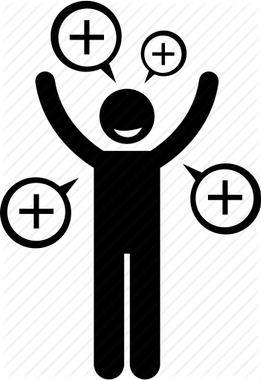 [Speaker Notes: Pour 3 répondants sur 4 (74%), le travail à distance contraint pendant le confinement a eu un impact favorable sur leur vision du télétravail (1/3 très favorable), pour 18%, il n'a pas eu d'impacts et pour 8% il a eu un impact défavorable . 
Globalement, ces proportions se retrouvent pour tous les profils, les nuances sont peu marquées. Ceux pour lesquels l’impact a été un peu plus défavorable sont les salariés les plus jeunes (mais l’échantillon est faible) et les plus âgés (10%), les Rennais (11%), les personnes sans enfants et les employés (11%) mais ces différences ne sont pas très marquées. Les personnes pour lesquelles le télétravail pendant le confinement a eu le moins d'impact (20% et plus au lieu de 18% en moyenne) sur la vision du télétravail sont celles qui télétravaillaient déjà, cadres et/ou du privé. Ceux pour lesquels l’impact favorable a été le plus important sont les habitants hors RM (78%/ 69% Rennes), les primotélétravailleurs (76%), les 45-54ans (77%).]
Et Demain ? Une pratique qui va se développer
88% souhaitent télétravailler après la crise
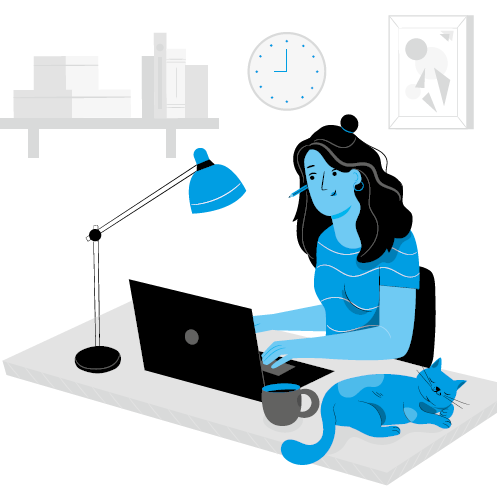 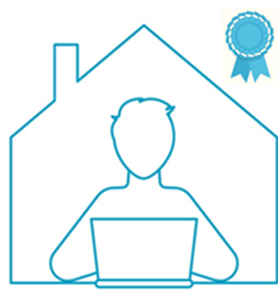 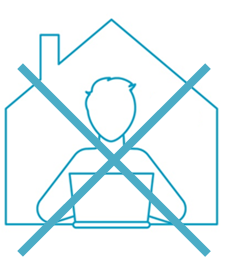 96%	            82%
Vers un rééquilibrage 
                   du profil des télétravailleurs ….
89%
…
Plus de femmes, d’employés, d’agents publics et de non encadrants
[Speaker Notes: Parmi les répondants, 88% souhaitent télétravailler après la crise, contre 42% qui télétravaillaient avant, soit un quasi doublement ! La proportion monte à 96% parmi les télétravailleurs expérimentés, et 82% des « primo télétravailleurs ».

Ce pourcentage de personnes intéressées par le télétravail est quasiment le même pour tous les profils interrogés, autour de 88% : on va donc assister à un rééquilibrage des profils parmi les télétravailleurs : Plus de femmes, d’employés, d’agents publics et de non encadrants. 
Autres critères : 
Les plus de 55 ans passent de 41 à 81% à vouloir télétravailler alors que pour les 35-54 ans, on passe de 44 à 90%;
Pour les sans enfants, on passe de 37 à 84%.]
Et Demain ? Une pratique qui va se développer
Vers un télétravail plus régulier 
et plus fréquent
Avant : en moyenne, 
1 j/ semaine ou 5j/mois de télétravail
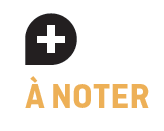 Demain, en moyenne, volonté de télétravailler 
2 j/semaine ou 6j/mois
Pas de volonté de télétravail à temps plein
forfait  : entre 3 et 5 j/mois
jour fixe : fin du modèle unique du 1j/semaine
[Speaker Notes: Il y a une réelle volonté de télétravailler de façon plus régulière (le télétravail ponctuel baisse de 25 points) au profit essentiellement du télétravail avec forfait (+21 points), sans différence majeure entre les télétravailleurs expérimentés et les primotélétravailleurs. En moyenne, on passe de 5 jour par mois à 6 jours par mois et surtout de 1 jours par semaine à 2 jours par semaine

Parmi les télétravailleurs au forfait, on note une augmentation du nombre de jours souhaités (une majorité demande 3à5 jours, contre 1à2 jours avant).
Parmi les télétravailleurs ayant un nombre fixe de jours de télétravail par semaine, la crise a permis de sortir d’un modèle majoritaire du 1 jour par semaine (¾ des répondants 77% ) pour des demandes plus variées (une majorité 42% souhaite 2 jours par semaine; 34%veut 1 jour/ semaine, 17% veut 3j/ semaine)

En revanche, il n’y a pas de volonté de télétravailler à temps plein, le maintien du travail sur site semble être une nécessité. 

Dans les prévisions, le télétravail ponctuel concernerait davantage les primotélétravailleurs (14% des primo / 8% des expé)
Le télétravail avec forfait (42%) davantage les managers (52%),  le privé (46%), les hommes (48%) et les cadres (47%) (pas de différence primo /expé) 
Le télétravail avec jour fixe (47%) davantage le public (56%), les non managers (52%), les femmes (49%) et les employés (55%) (49% des primo et 45% des expé) (59% des personnes ayant des contraintes fortes de déplacement : covoiturage, train)]
Et Demain ? Et les non télétravailleurs convaincus ?
12% ne souhaitent pas télétravailler après la crise
++ Rennais , début/fin de carrière, sans enfants
	Pour eux, le confinement a conforté voire renforcé 	l’image négative du télétravail qu’ils avaient
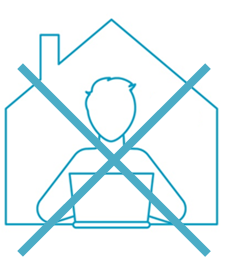 1- Isolement (56%)
Rennais, pers. sans enfants, >55 ans
2- Frontière floue pro/perso (44%)
Rennais et RM
3- Moindre efficacité(32%)
Hommes et RM
4- Espace non adapté (27%)
Rennais, employés
5- Métier non compatible (26%)
Femmes
Ils sont + nombreux à se sentir moins efficaces, ils expriment moins de gain sur les transports, sur l’organisation et les relations sociales, + de difficulté à s’organiser
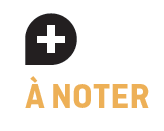 [Speaker Notes: Sans surprise (car l’expérience a eu un impact moins positif pour eux), les – de 24 ans (peu nombreux) et les plus de 55 ans sont ceux qui désirent le moins télétravailler après (19%)  (Ils étaient respectivement 22% et 41% à télétravailler avant) ; alors que les 35-55 ans souhaitent télétravailler à 90% et étaient 44% à le pratiquer déjà avant) 
Les personnes sans enfants sont 16% à ne pas vouloir télétravailler après la crise (Ils étaient 37% à télétravailler avant) )
17% des Rennais ne souhaite pas télétravailler (à rapprocher notamment du nombre de Rennais sans enfants)
À noter que les Rennais sont moins nombreux que les habitants de la métropole et de l’AUE à souhaiter télétravailler (17%) contre 91% RM et 93% AUE ; alors que le pourcentage de télétravailleurs avant la crise était de 41% à Rennes, 38% à RM et 47% sur AUE. La progression la plus importante est sur RM hors R : + 52 pts contre + 42 pts pour les autres territoires )


(chiffres exprimés parmi ceux qui ne veulent pas télétravailler après, y compris sentiment avant/ pendant confinement : voir si on laisse ainsi ou on enlève)
260 répondants ne souhaitent pas télétravailler après
Plus nombreux parmi : Rennais  (49%), les 25-34 ans et les 55-64 ans, les personnes sans enfants, les employés
La plupart avait déjà la possibilité de télétravailler avant (64%, d’ailleurs 10 télétravaillait) mais 51% ne le souhaitait pas

Principaux freins : Isolement, environnement pas adapté, flou perso/pro, un peu plus moins occupés, + pb orga taches, peur relation collègues, - efficacles, pas avantages concil relation, impact neg 43%, pas d’impact 39
Pour eux, le confinement a conforté voire renforcé l’image négative du télétravail (respectivement 39% sans impact, 43% impact négatif) 



Motifs contre télétravail après : 
56% crainte isolement (62% Rennais, 63% des personnes sans enfants, 2/3 (71%) des + de 55 ans mais très petit effectif); 44% pb flou entre vie pro/vie perso (49% Rennais et RM); 32% moindre efficacité (plus hommes 44% alors que femmes 26%, + sur AUE : 41% et RM 39%) ; 27% domicile pas compatible (34% Rennais, 33% employés); 26% métier par compatible (plus femmes 30% alors que hommes 18%, AUE 31%)]
Et Demain ? Perception des avantages
Relative stabilité des motivations au télétravail :
1- Gain de temps dans les déplacements (84%)
++ Hors Rennes
2- Meilleur équilibre pro/perso (63%)
3- Meilleure efficacité professionnelle (58%)
++ encadrants, télétravailleurs expérimentés
4- Plus d’autonomie (23%)
++ <34 ans, Rennais
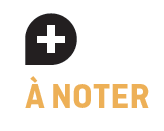 Pas de différence entre primo et télétravailleurs expérimentés
[Speaker Notes: Globalement, le nombre de télétravailleurs va augmenter mais les motivations restent les mêmes qu’avant le confinement : le gain de temps dans les déplacements prime (autant qu’avant = 84%), puis viennent les motifs équilibres vie perso / vie pro (63% - avant le confinement, ce motif était cité par 27% mais on peut y associer les motifs + de temps pour les proches et moins de stress / fatigue qui contribuent à un meilleur équilibre entre vie professionnelle et vie personnelle). et l’efficacité professionnelle citée par 58% (en légère hausse puisqu’il était cité par 51% des répondants avant le confinement).  

On peut noter ici une différence entre les habitants de Rennes pour qui le motif « gains de déplacement » est cité par seulement 72% d’entre eux (contre88%RM/91% AUE) au profit du motif « plus d’autonomie » cité par 31% des Rennais contre 20%RM/18% AUE). 


Motifs pour le télétravail après : 
Gain temps déplacements (84%) : AUE hors RM 91%, RM hors R 88%, Rennes 72%
Meilleur eq pro/perso (63%) : 71% 35-44 ans ; 72% Parents <= collège / 34% pas d’enfants
Meilleure efficacité professionnelle (58%) (65% encadrants, 63% télétravailleurs expérimentés / 53% primotélétravailleurs, 54% employés)
Plus d’autonomie (23%) Rennais 31%, <34 ans 30%, employés 26%


Pas de différence entre primo et télétravailleurs expérimentés : à retirer : cf efficacité ?]
Synthèse par territoire : Pratiques et Perception du télétravail
41%  83% ?

      Moins de déplacements; Souplesse d’organisation

      Pas d’espace dédié ; Isolement 
      flou pro/perso ; démotivation
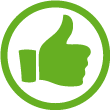 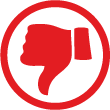 Rennes
38%  90% ?

      Moins de déplacements
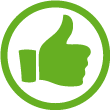 47%  93% ?

      Moins de déplacements,   
      économies, + de temps pour 
      ses proches
      Pb informatiques/connexion
RM hors Rennes
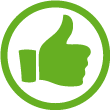 AUE hors RM
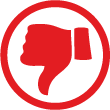 [Speaker Notes: Rennes : 44% pas d’espace dédié ; 29% isolement
AUE : légèrement plus de « moins de stress et fatigue]
Et Demain ? Quelles attentes
Attentes vis-à-vis des employeurs pour faciliter télétravail
Assouplissement des règles du télétravail (44%) 
Mise en place en dehors du confinement (43%)­
Meilleur équipement informatique  (34%)
Élaboration de règles d'usages partagées (22%)  
Formation des managers (16%)
++ primotélétravaillleurs
Autres perspectives de changement
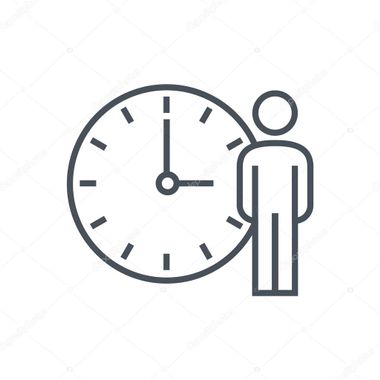 Modification des horaires ? 32% intéressés, 21% déjà libres, 35% non, 12% ne se prononcent pas
Seuls 15% envisagent d’autres changements . Attentes : accès au télétravail, organisation horaires, temps partiel, Visio/démat., temps travail
 Un besoin d’accompagnement des entreprises pour répondre à ces nouvelles attentes
[Speaker Notes: Les principales attentes vis-à-vis de l'employeur sont l'assouplissement des règles du télétravail (44%) et la mise en place du télétravail en dehors du confinement (43%),­ (34%) des répondants attendent de leurs employeurs un meilleur équipement informatique. 
NB : Les attentes sont encore plus fortes chez les primotélétravailleurs  concernant la mise en place hors confinement (54% contre 29% chez les expérimentés) et l’équipement informatique (39% contre 27% chez les expérimentés) mais égales concernant l’assouplissement des règles du télétravail. 

Et (22%) attendent l'élaboration de règles d'usages partagées. 
Seulement 16% évoquent la formation des managers. 14% outils adaptés, 
13 % souhaiteraient pouvoir télétravailler hors du domicile dans un lieu dédié. 8% formation salariés. 
Seulement 15% évoquent la formation des managers. 
13 % souhaiteraient pouvoir télétravailler hors du domicile dans un lieu dédié. 

6.9%affirmaient que le logement ne permettait pas de télétravailler
1/3 33% répondants intéressés par une adaptation des horaires (35% pas intéressés (6% certainement pas), 21% déjà libre horaires, 11% ne sait pas)
Pas de différence selon lieu d'habitation

85% n'ont pas d'autre attente de changement. 
Parmi les 15% qui attendent des changements : les réponses qui reviennent le plus concernent : 
L'accès/ les modalités de télétravail (28)
L'organisation des horaires (25)
Le temps partiel (25)
Les nouveaux usages (visio, dématérialisation…) (18)
La baisse du temps de travail (13)]
Pour aller plus loin ? Quelques pistes de réflexion
Comment accompagner le développement accéléré du télétravail ?
Nouveaux télétravailleurs et nouveaux employeurs de télétravailleurs
Une majorité (54%) de« primotélétravailleurs »
			Dont 1/3 des employeurs n’autorisait pas le télétravail

Mettre en place et assouplir les règles d’accès au télétravail : nouveaux métiers (réflexion en « tâches télétravaillables »), nbre de jours, modalités…

Traiter la question de l’équipement


Une révolution managériale ?
Pour 93% des DRH, « une refonte des pratiques managériales sera nécessaire » ANDRH

L’expérience du manager et les compétences « e-communicationnelles » : une condition pour le développement du télétravail (C Ruiller, RDV Télétravail, janv. 2020)

 Un besoin d’accompagnement des entreprises (dont PME ?)
Importance de la négociation collective
Un défi pour nos territoires
	Connexion – Aménagement – Mobilités - Coworking
[Speaker Notes: Le confinement a accéléré le passage au télétravail de nouvelles personnes et de nouveaux employeurs.
Parmi les télétravailleurs de demain, une majorité seront des primotélétravailleurs, qui ont découvert le télétravail pendant la crise (54% contre 46% de télétravailleurs expérimentés)
Parmi ces primotélétravailleurs, 1/3 travaillent dans des entreprises où il n’y avait pas de télétravail. (proportionnellement + d’entreprises entre 11 et 250 salariés)]
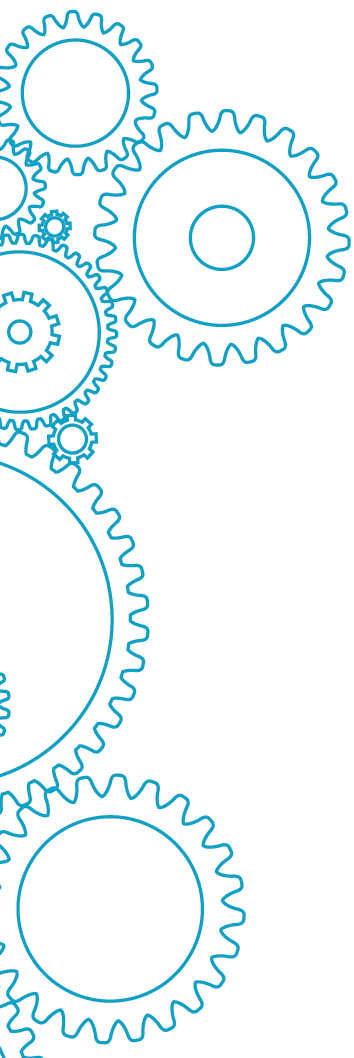 Merci de votre attention
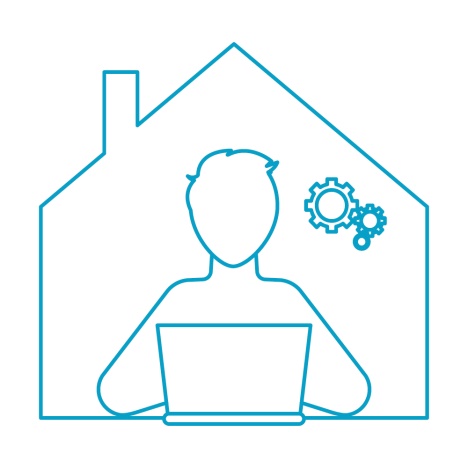 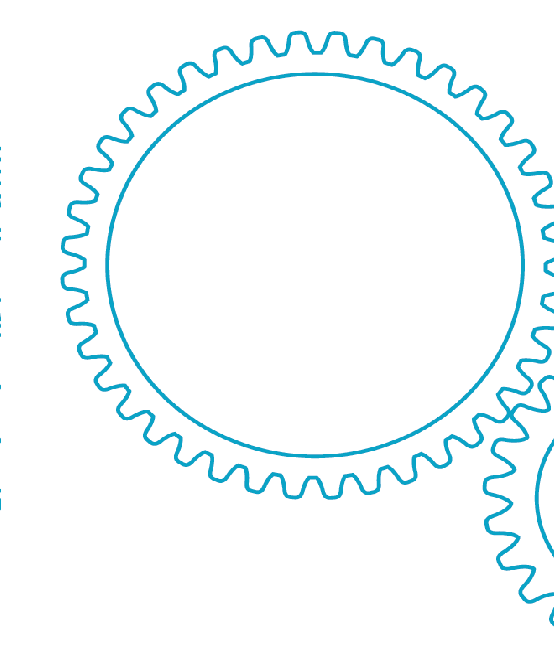 Catherine Dameron et Nolwenn Le Boulch
Bureau des temps, Rennes Métropole
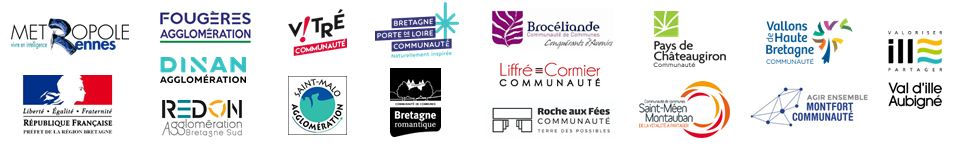